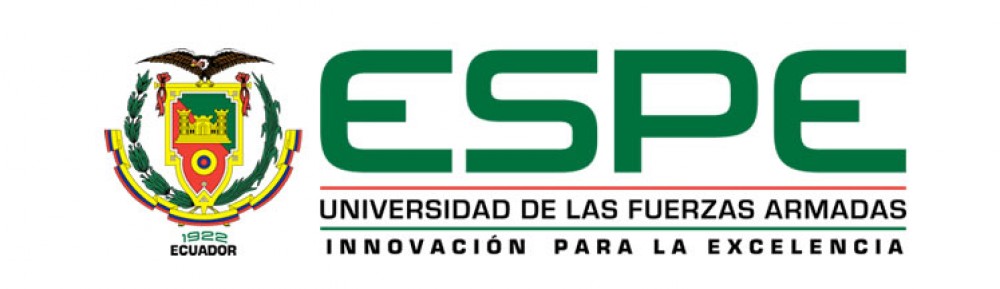 La caída del precio del petróleo y su repercusión en el ámbito económico y laboral del Ecuador
INTEGRANTES:    
LEÓN MARÍA BELÉN 
SOLEDISPA ROSSY
CARRERA: INGENIERÍA EN COMERCIO EXTERIOR Y NEGOCIACIÓN INTERNACIONAL……………..
Quito – Ecuador
2017
Introducción
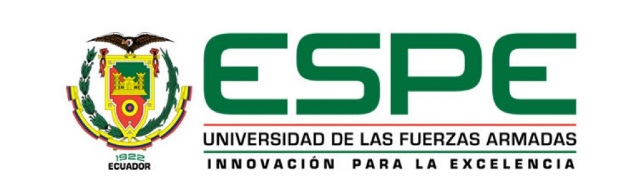 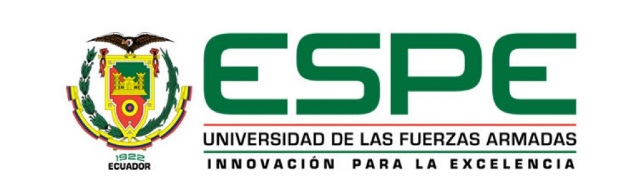 Planteamiento del Problema
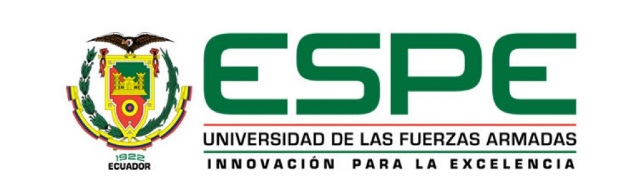 Investigación
* Caída del precio del petróleo 
En el mundo: Existen varias razones por la constante caída
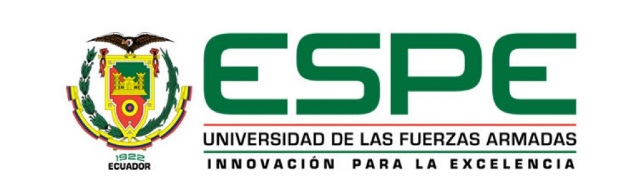 En el mundo:
En Ecuador:
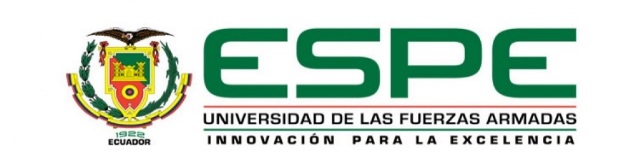 ÁMBITO ECONÓMICO DEL ECUADOR
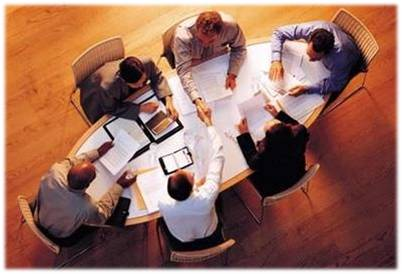 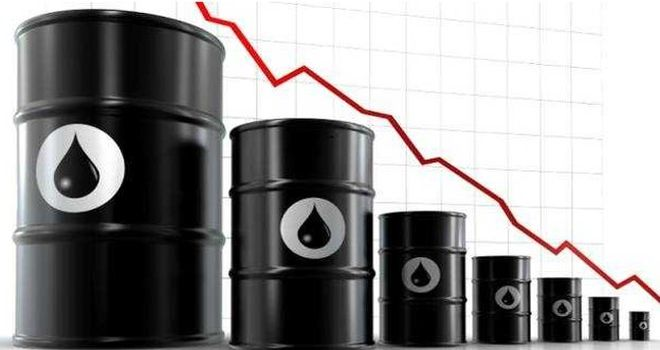 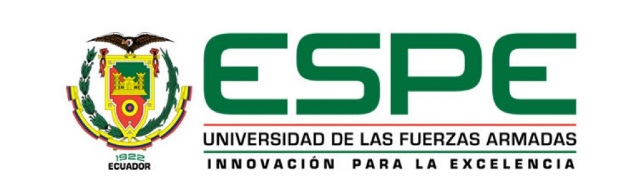 Balanza Comercial
Balanza Comercial 2014-2015













Fuente: (Banco Central del Ecuador , 2016)
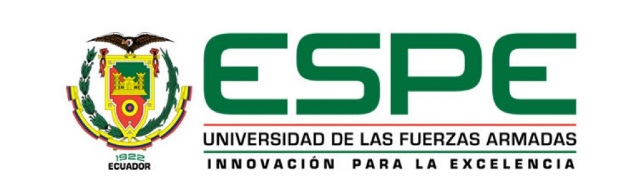 Deuda pública, PIB y Riesgo país
Acuerdos comerciales e inversiones
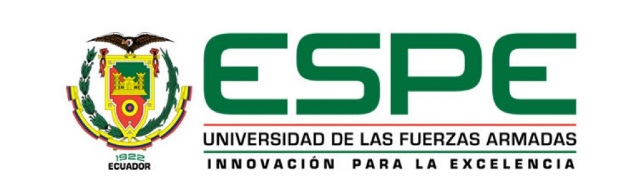 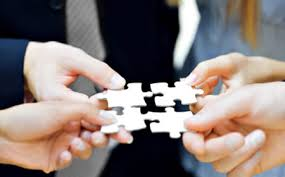 Salvaguardias y Recaudación
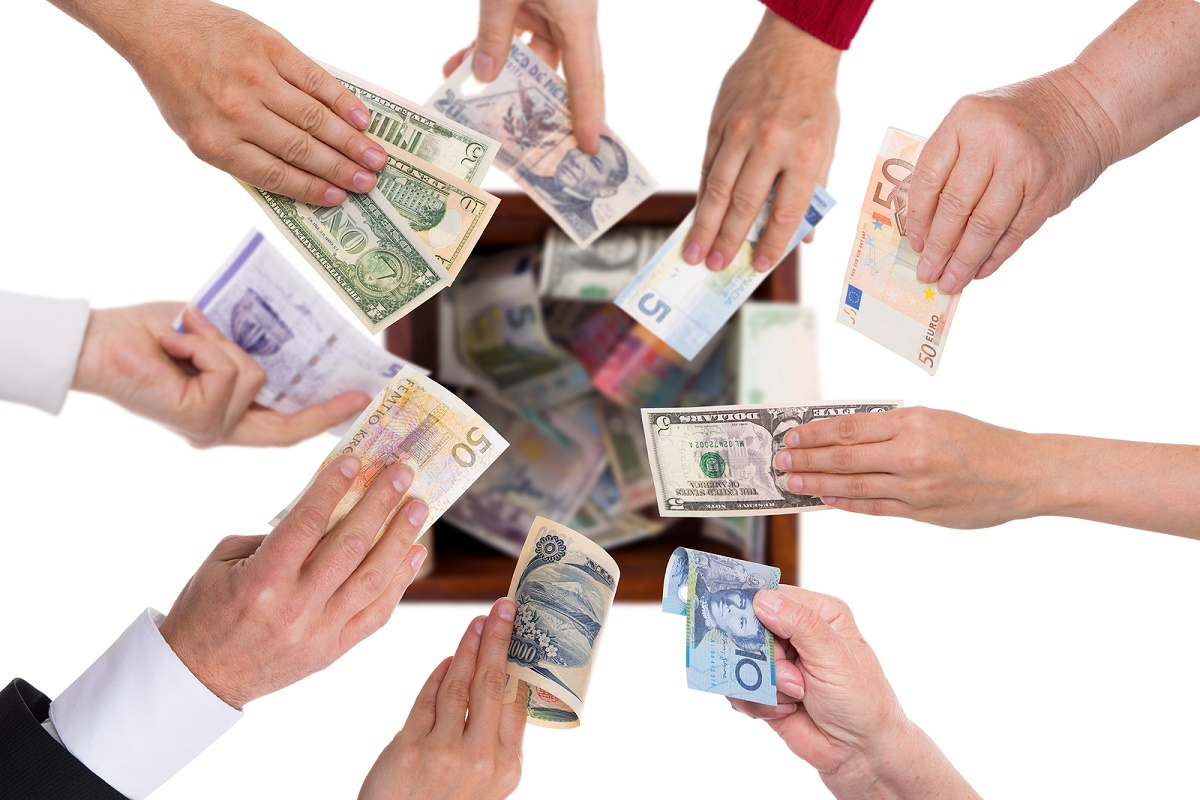 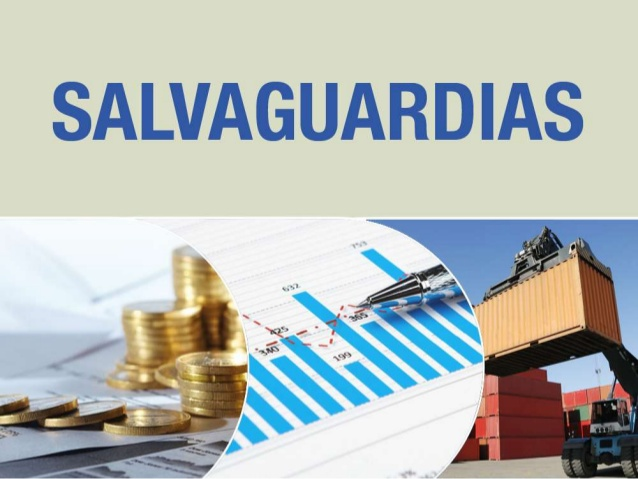 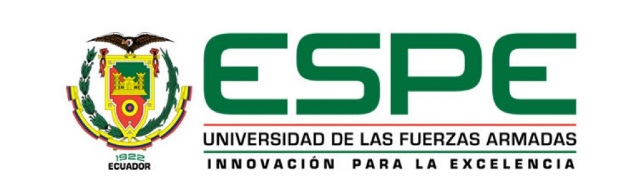 Ámbito Laboral
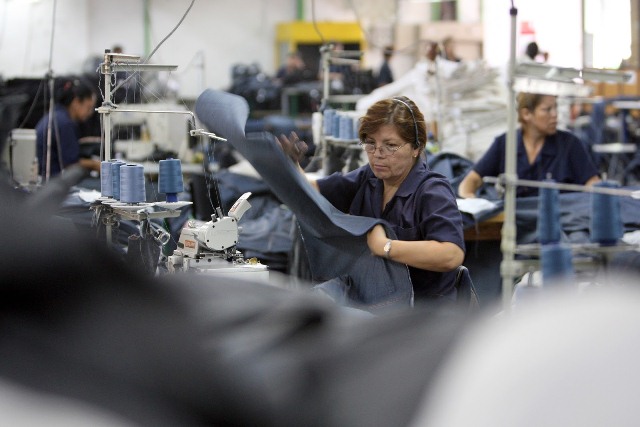 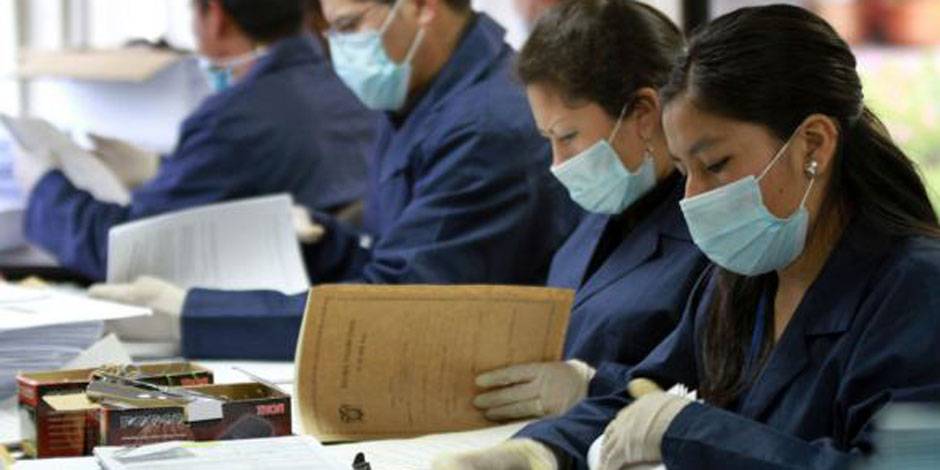 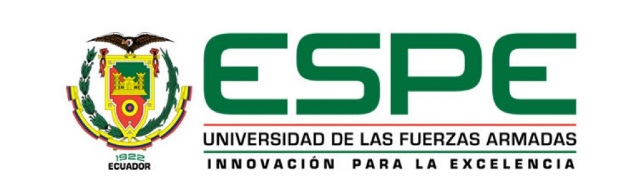 Introducción
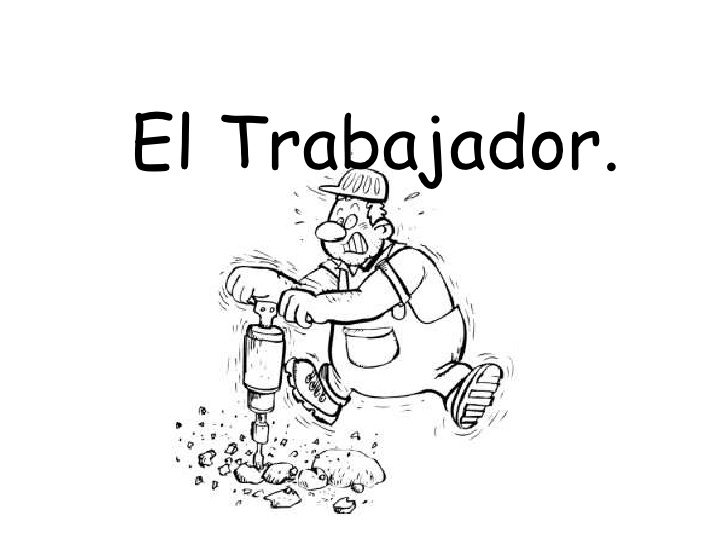 Causas generales
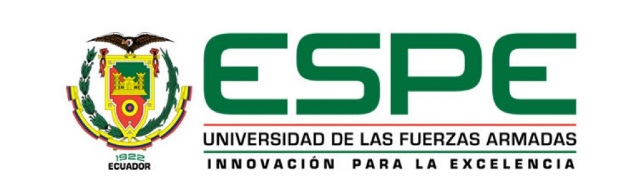 El Desempleo
Fuente: (Inec, 2016)
Elaborado por: León María Belén y Soledispa Rossy.
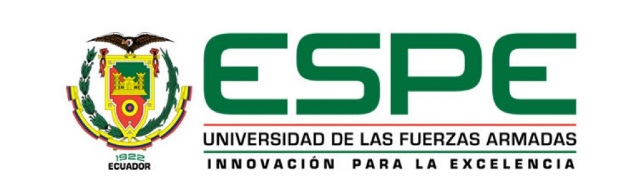 Sectores afectados
Reformas Laborales
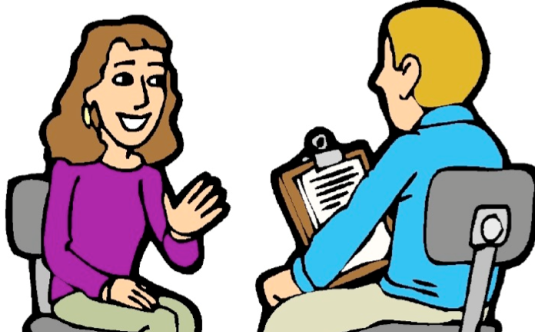 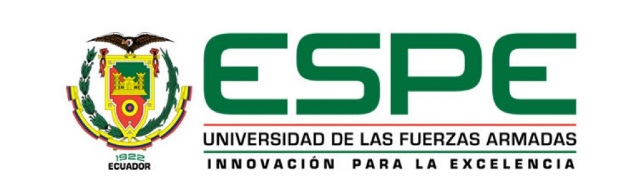 Discusión
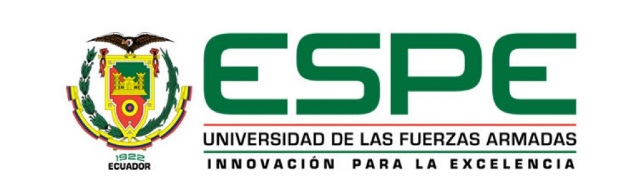 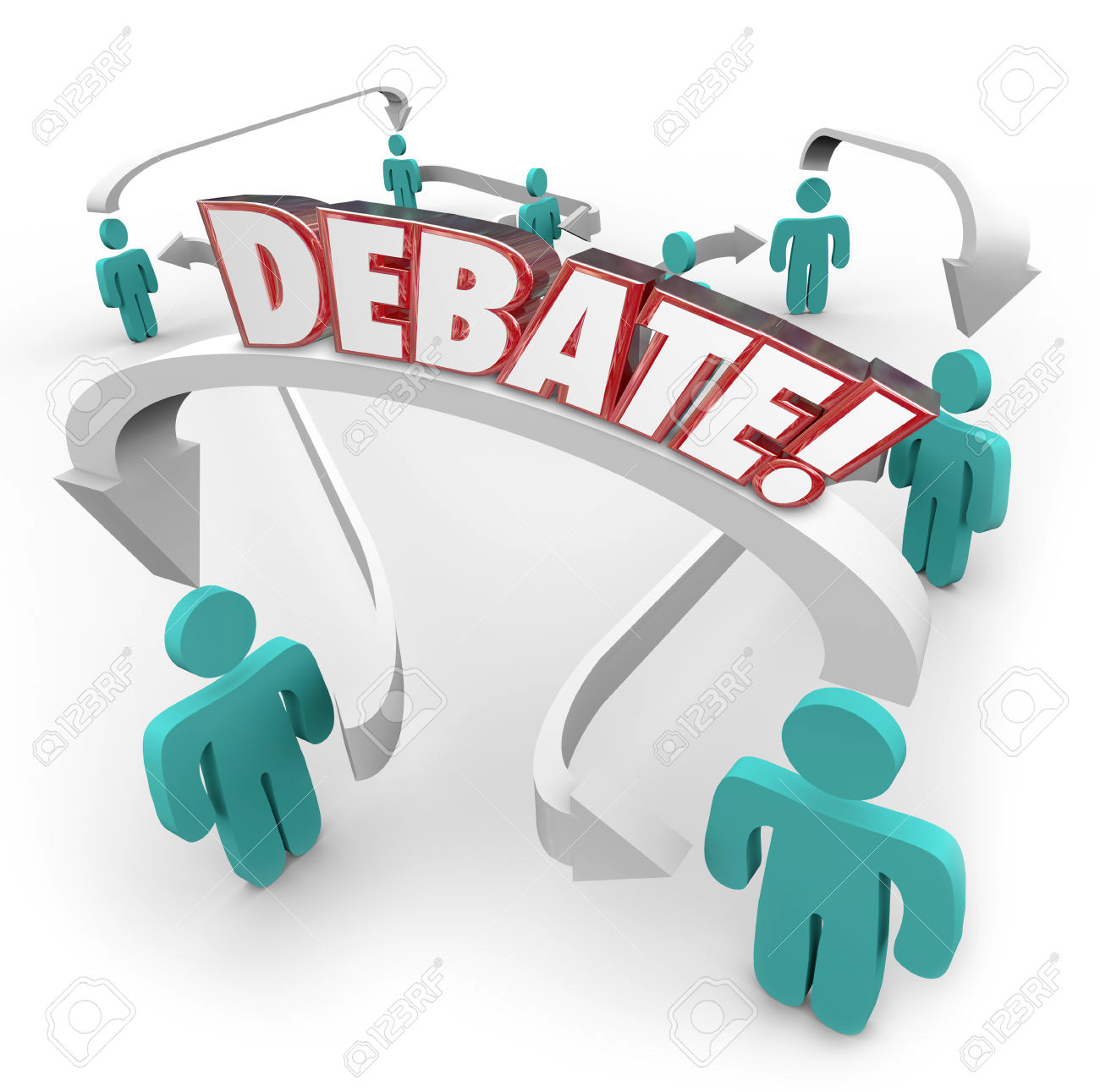 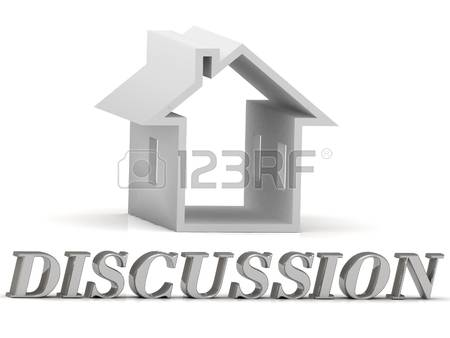 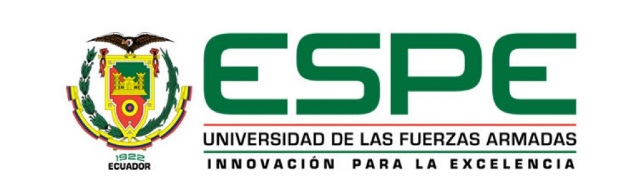 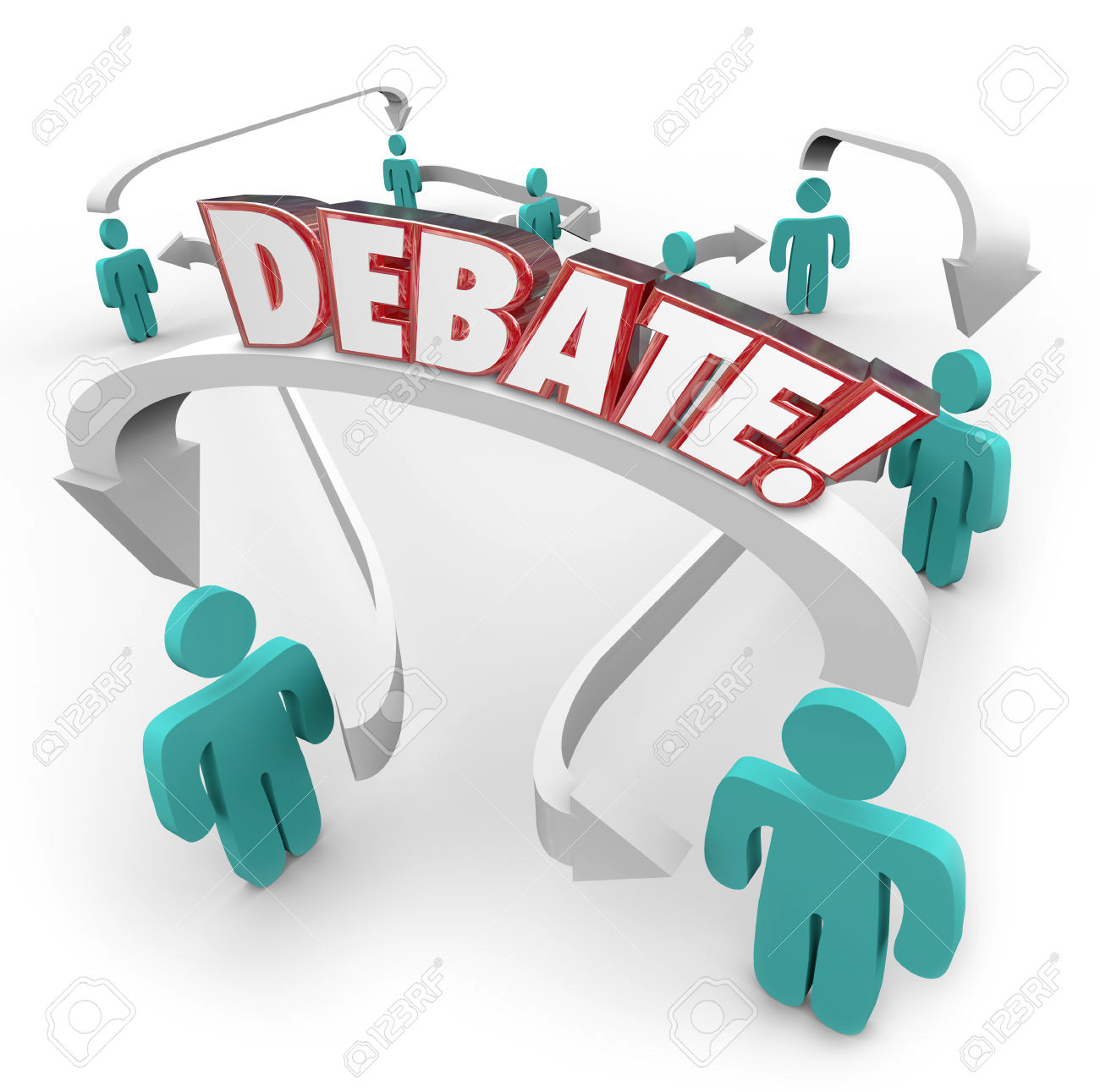 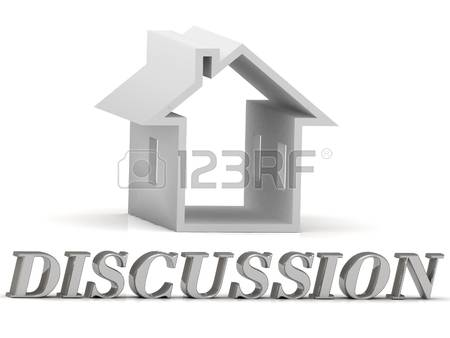 Resultados
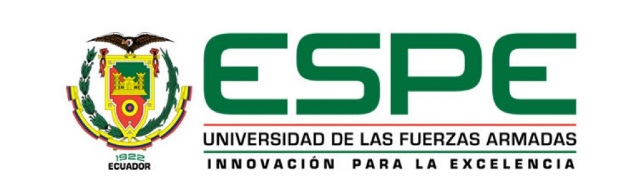 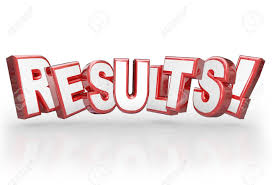 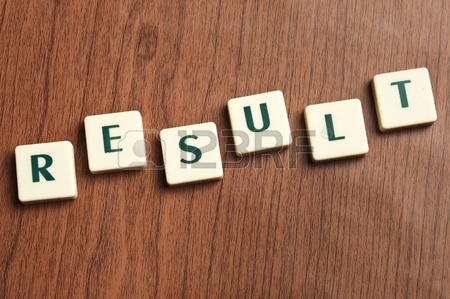 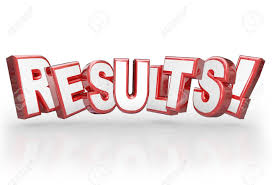 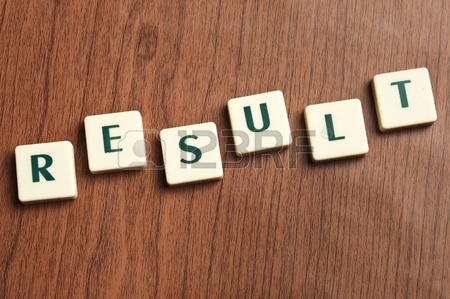 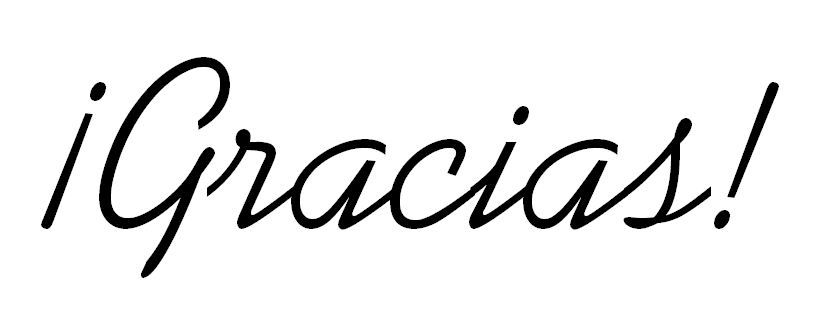 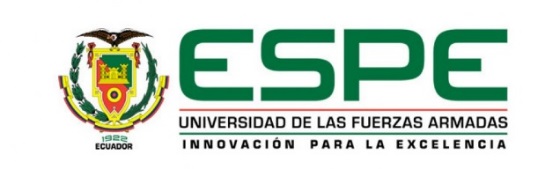